ТАТАРБУНАРСЬКЕ ПОВСТАННЯ 1924 р.
Татарбунарське повстання 1924 р. 16-25 вересня
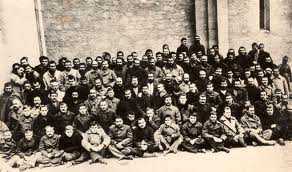 Причини
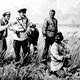 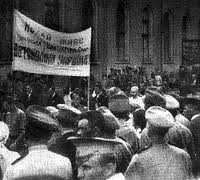 Незадоволення селян аграрною політикою, яку проводив румунський уряд, зокрема Аграрною реформою 1921 року. 
курс Комінтерну на світову революцію
селянський повстанський рух (протягом 1918-24 рр. відбулося понад 150 повстань)
голод через посуху 1924
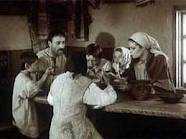 Учасники
Очолював:
	пробільшовицький "Південревком"             на чолі з О. Клюшніковим
У повстанні брало участь близько 6 тис. Осіб
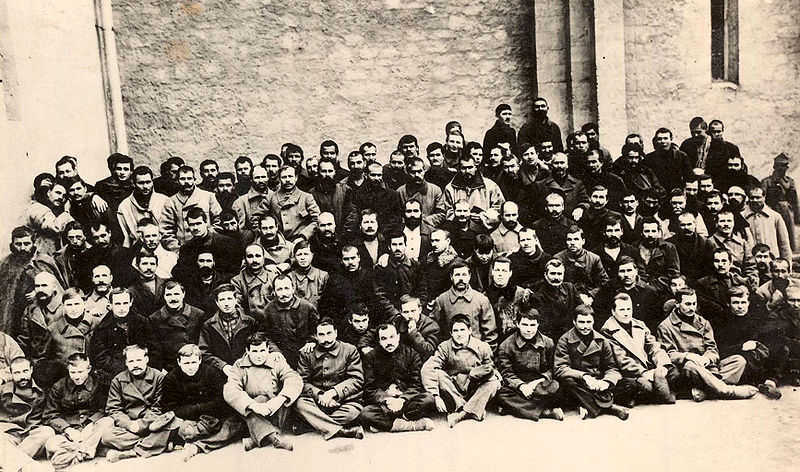 Татарське повстання охопило села Аккерманського, Ізмаїльського, Кагульського та Бендерського повітів.
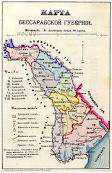 Території
Підтримка повстання
Повстання не підтримали молдавські селяни і німецькі колоністи
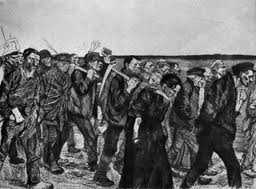 Після триденних жорстоких боїв повстання було придушене. Кількасот повстанців загинуло, близько 500 було заарештовано, значна частина відійшла на територію радянської України.
Опис подій
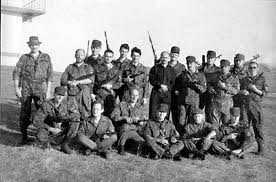 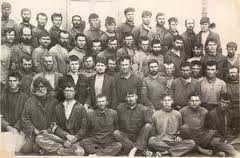 1925 р. судовий процес ("Процес 500") над учасниками повстання. 85 осіб було засуджено на різні терміни ув'язнення. Судові переслідування тривали аж до 1929 р.
Наслідки
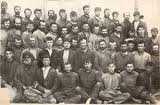 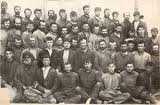 Чим були зумовлені такі ліберальні вироки?
Широкою компанією протестів у Румунії та за її межами. На боці повсталих виступила Комуністична партія Румунії. ЦК компартії Румунії в спеціальному маніфесті закликав надати допомогу повстанцям. У ноті протесту Радянський уряд зажадав покласти кінець кривавим розправам.
Розправившись з повсталими і заарештувавши багатьох його учасників, румунська влада в 1925 році інсценували «процес 500», який повинен був довести, що Татарбунарське повстання - «справа рук Москви».
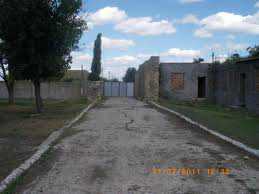 На захист заарештованих татарбунарців виступили А. Барбюс, Р. Роллан, Е. Сінклер, Т. Драйзер, А. Ейнштейн, Б. Шоу, Л. Арагон, М. Садовяну, К. Пархон, Т. Манн і багато інших представників науки і культури. У листопаді 1925 року в Кишинів прибула делегація прогресивної громадськості країн Західної Європи на чолі з письменником Анрі Барбюсом.
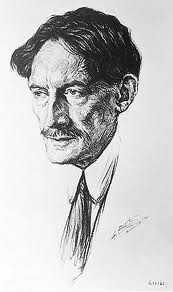 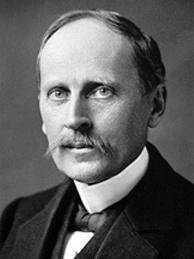 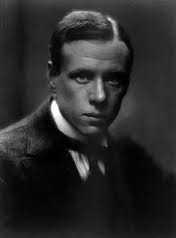 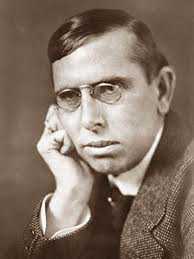 Судові переслідування тривали до 1929 року. Не знайшовши доказів їх зв'язки з Москвою і під тиском громадської думки суд виправдав більшість арештованих. Засуджено було лише близько 85 чоловік, які були засуджені до термінів від 5 років до довічного ув'язнення.
Висновки
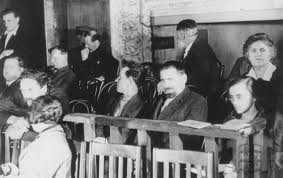